General Game Learning
Matthew Fisher
What is general game learning?
Learning to play games you have never seen
Reading or listening to the rules
Asking questions about the rules
Learning the rules by playing (ex. Tetris)
Figuring out the objective
Being reprimanded for making illegal moves
Learning from mistakes
Deciding on good strategies
The focus of 99% of game AI research
Goal of this talk
Convince you that general game learning is:
Important
Interesting
Possible
Why is GGL specifically interesting?
Task Automation
Automating real tasks is a big AI goal (folding clothes, driving cars, SQL-injection attacks)
manually code specialized controllers for each task
have controllers that can learn a task from examples
Real tasks are hard to setup and evaluate
Digital games are plentiful, complex, accessible to a computer, and easily evaluated
To a computer there is no difference between the real world and a good simulation
Games
Why are games a great task?
Games have a clear goal that can be quantified
Games are challenging to understand
Games require complex reasoning
Games require often incomplete rule-learning
Digital games are fully accessible to computers
Games are one way humans and computers interact
Games are fun and popular
Deep Blue, Watson
The dataset of available games is huge and untapped
We will use digital games to study…
Unsupervised object segmentation and categorization
Rule learning
Knowledge transfer between categories
Between Mario & Luigi
Goal inference
Game state value estimation
Action planning
Knowledge transfer between games
Between Super Mario 1 and Super Mario 3
Between Shogi and Chess
Artificial intelligence
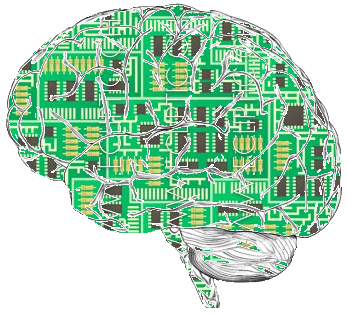 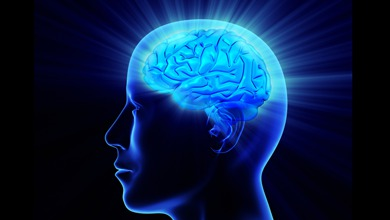 [Speaker Notes: Going to frame problem in the context of AI to demonstrate how the concept fits into the field at large.  My argument is going to be that GGL is absolutely central to AI and yet relatively unexplored.]
Goal is to solve problems
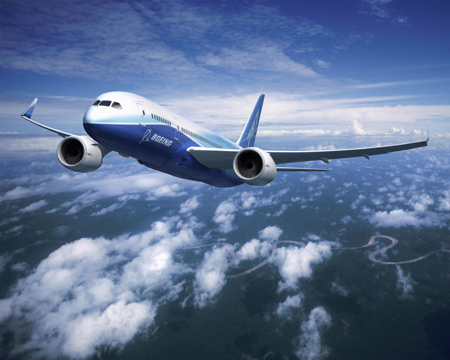 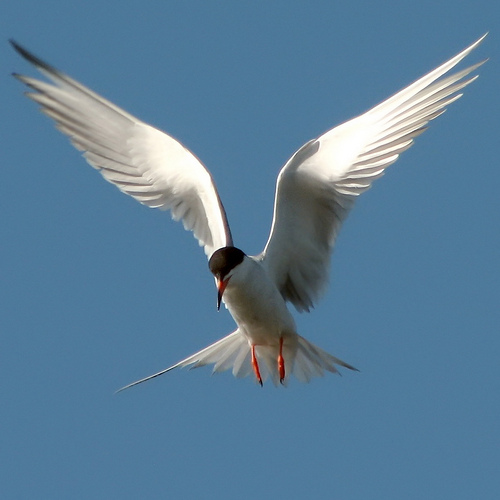 Problem Space (Humans)
Natural Language Understanding
Speech Recognition
Motion Planning
Vision, Object Recognition, Categorization
Adversary Prediction
Rule Learning
Strategic Planning
Competition
[Speaker Notes: “AI completeness” argument]
Solution Space (Humans)
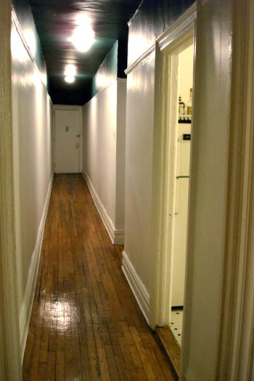 Raw Sensor Input
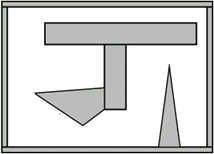 Implement Solution
Internal Representation
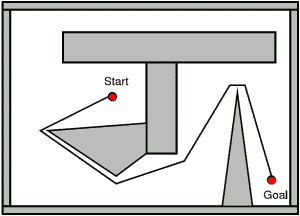 Solve Internal Representation
[Speaker Notes: Often subconscious]
(Some) Tasks in General Learning
Define meaningful internal representation
Categorize, classify, and learn from raw data
Process raw signal
Map raw signal onto internal representation
Solve problem using the internal representation
Map solution to an action and execute it
Representation is everything
Trying to learn rules without a good representation is impossible
Imagine trying to learn the rules of Chess at the level of pixels or 2x2 blocks
We can guess that one representation is better than another if it is easier to learn rules about how the environment behaves using the representation
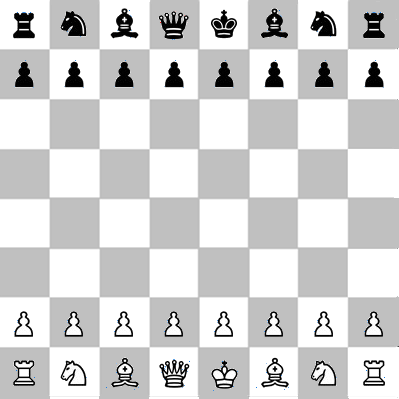 Real-worldGeneral Game Learning
Human Game Learning Process
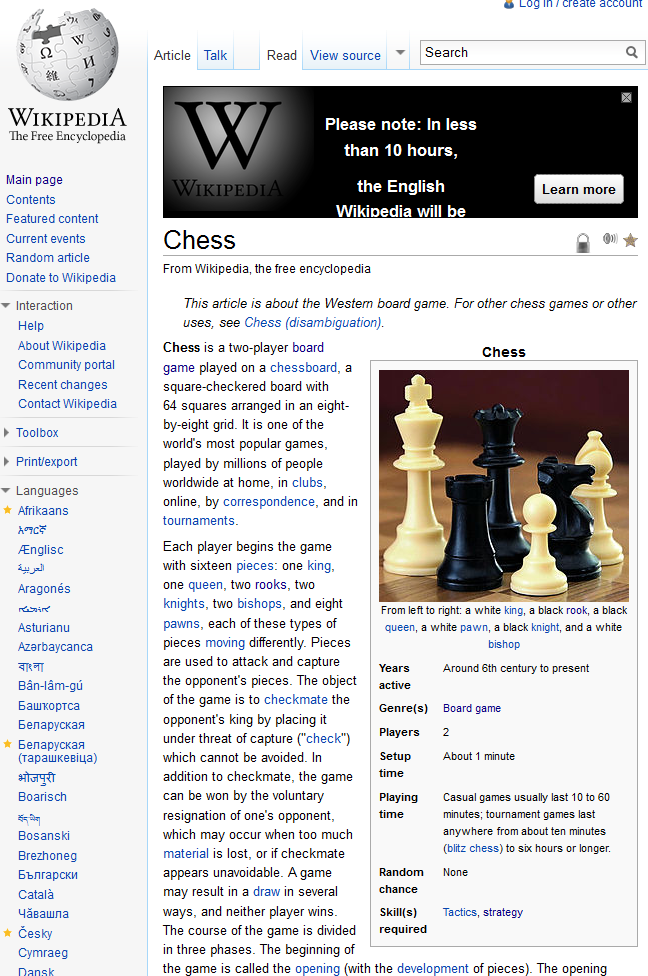 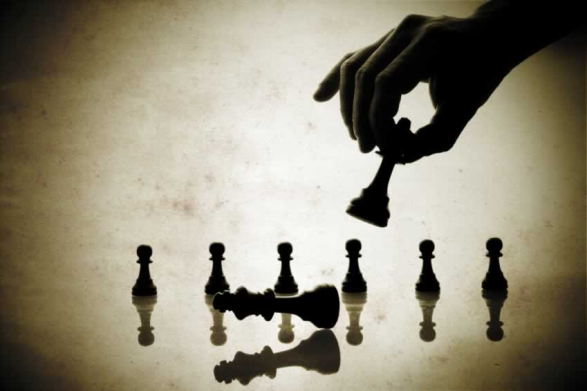 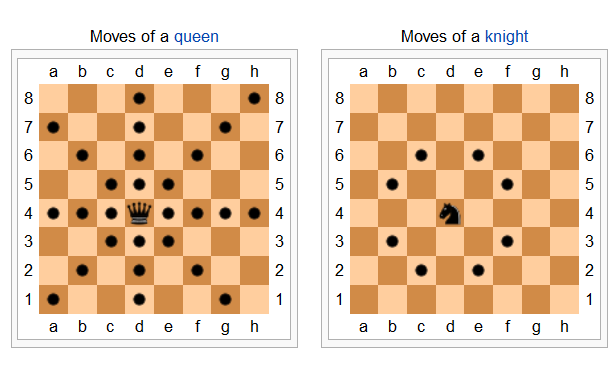 Strategic Planning
Rule Learning
Natural Language Understanding
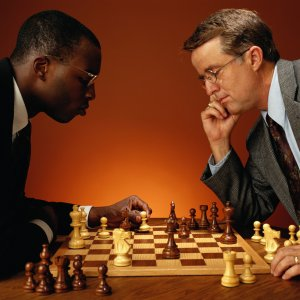 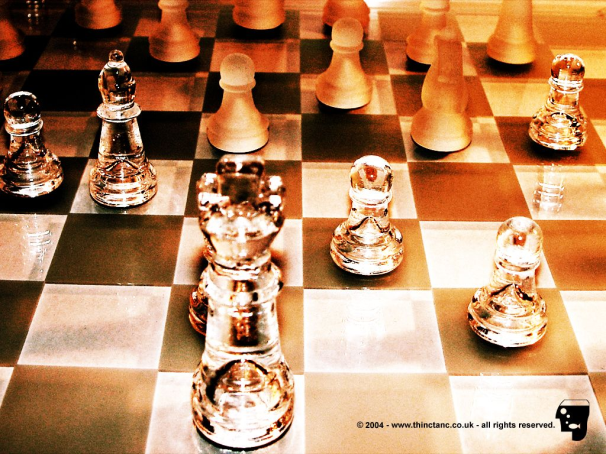 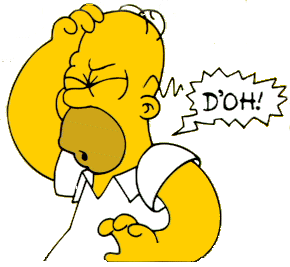 Object Categorization and Recognition (Vision)
Conversation
Learning from Mistakes
Real-world Game Learning
Research is bottlenecked by
3D object segmentation and categorization
3D environment reconstruction
Natural language processing
Human game learning in the physical world still provides us with useful insights
Constructing a good representation for rule learning and action planning is rarely challenging to humans
[Speaker Notes: The problems (and challenges) are still fundamentally similar]
Existing Game Research
Game AI Research
An AI that plays Chess well is only the summit of Mount Everest
It assumes that you already have a perfect game representation and understanding of the rules that define this representation
General Game Playing (Michael Genesereth) generalizes learning strategy across games but ignores learning the game representation
Forcing General Game Learning
A few people have tried general game learning
Dramatically reduce space of games under consideration (ex. RPS, TTT variants)
Manually teach system all relevant categories and train classifiers for them
the largest number of categories that has been successfully used is 3
Focus is on robots interacting with humans, not so much on game learning
State of the art (2011)
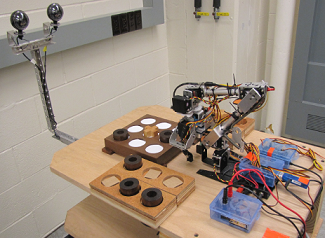 People have taught robots to observe two entities playing tic-tac-toe or rock-papers-scissors in contrived settings and then attempt to play these games
Digital-worldGeneral Game Learning
What games
Many different types of games
Real-time (Mario) vs. turn-based (Reversi)
Discrete (Tetris) vs. continuous (Space Invaders)
Complete information (FreeCell) vs. incomplete information (Poker)
Single player (Zelda) vs. competitive (Chess)
For now, focus is on 2D, sprite-based games
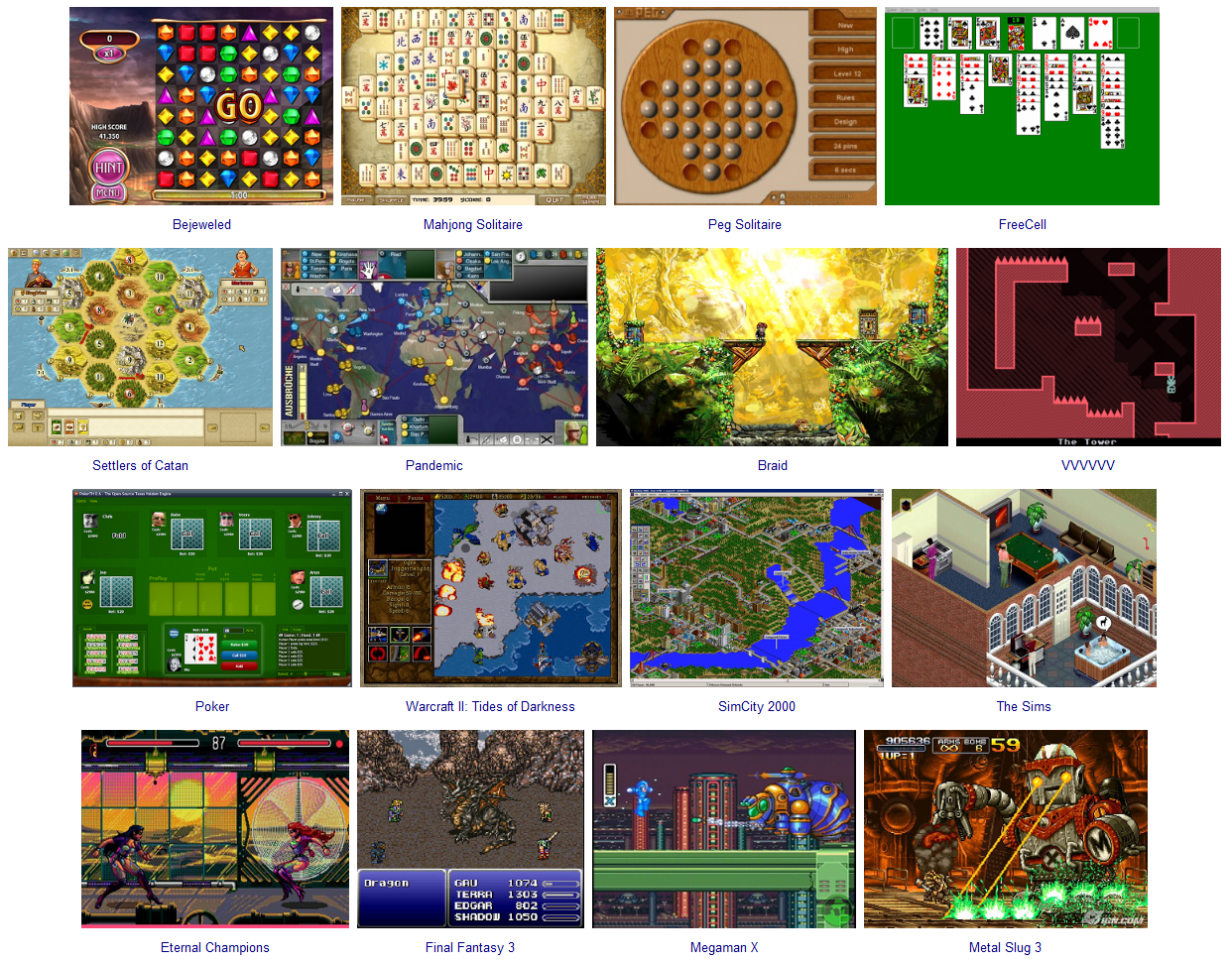 (One Possible) General Game Learning Pipeline
Inputs
AI gets a video feed of the game
AI can take actions as if it were a human (ex. with the keyboard, mouse, or game controller)
AI may have access to: (semi-supervised)
Human playthroughs of the game
Partial annotations of playthroughs denoting specific objectives (ex. “reach the final boss”, “don’t die”)
Pipeline Strategy
Construct many possible representations
Each segmentation of the input video feed leads to different symbolic representations
Attempt to learn rules on each symbolic representation independently
The representation which leads to the simplest rules and best predicts future states of the game is the best representation
Game Learning Pipeline
Map video feed of the game onto a candidate symbolic representation
Decide what kind of actions are possible
Learn a model for how symbolic representation evolves as a function of the action taken
Determine the goal of the game
Plan actions that accomplish the goal
Specializing for a given game is “easy” – our focus is on generalizing learning across games
Pipeline Example: Chess Titans
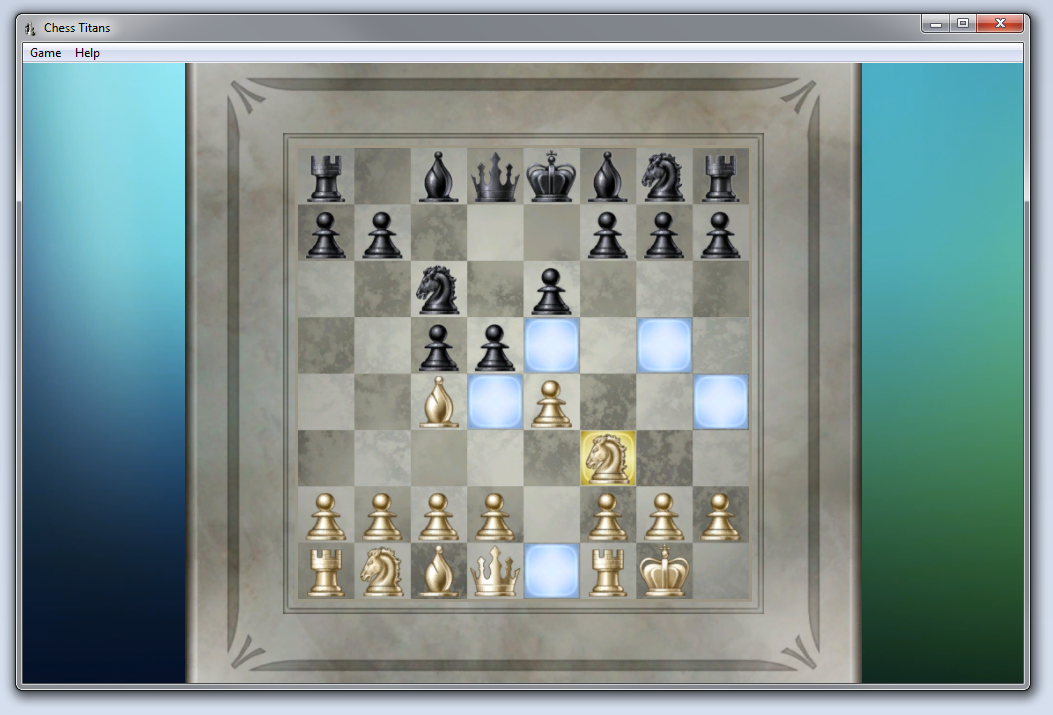 1. Map to symbolic representation
Observable State
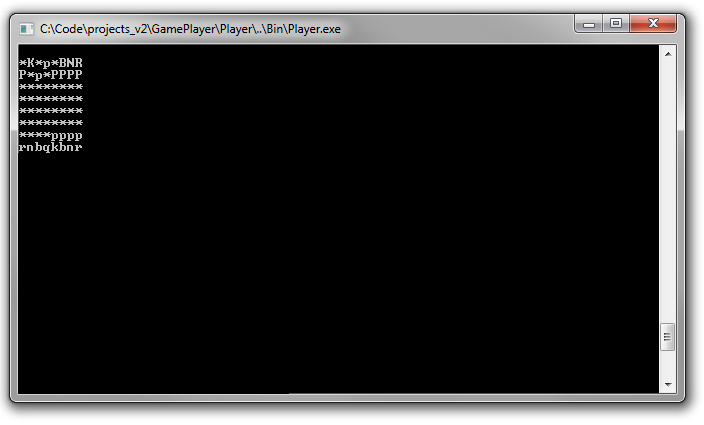 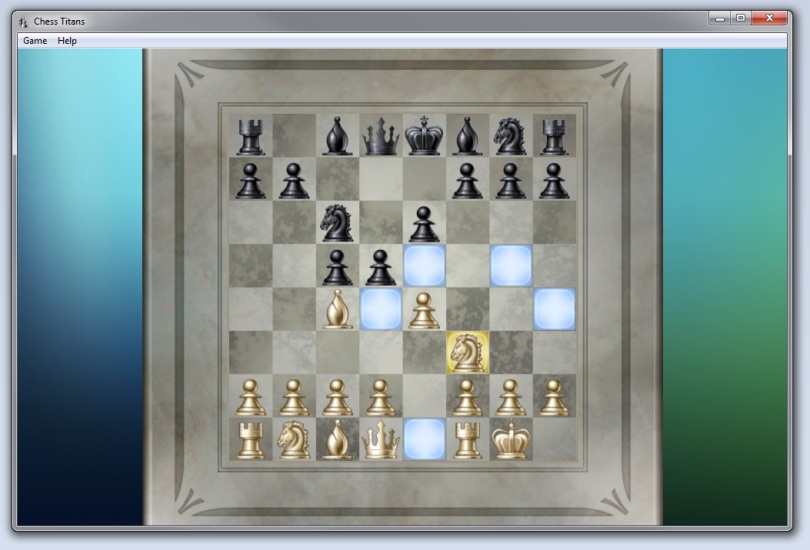 +
Hidden Variables
WhitePlayer has control
The black rooks and black king have not moved
No En passant is possible
…
2. What actions are possible
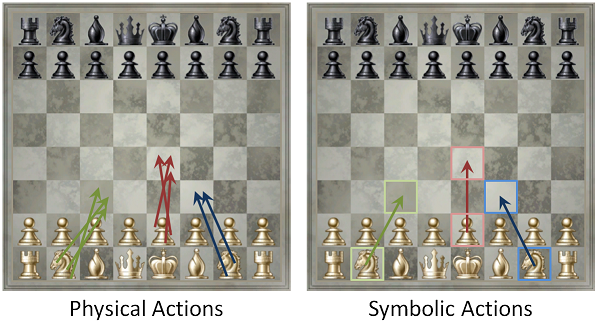 3. What rules govern the game
How does the game state evolve in response to actions and time?
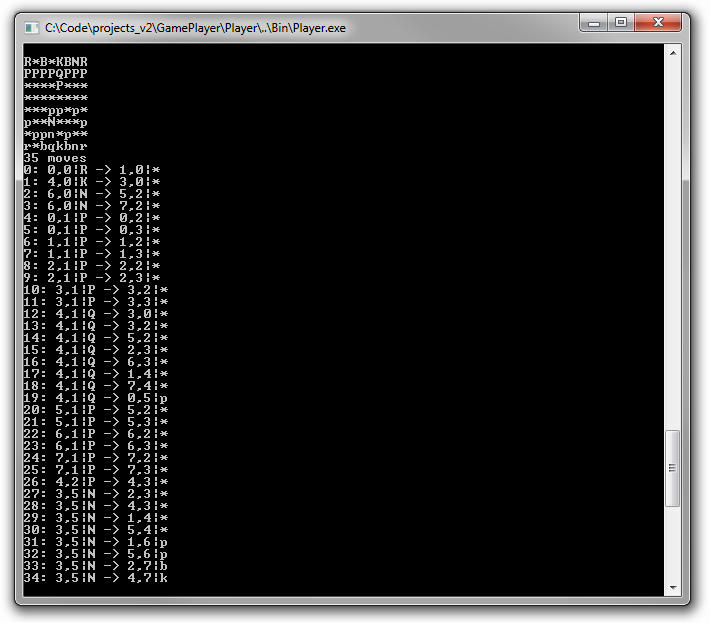 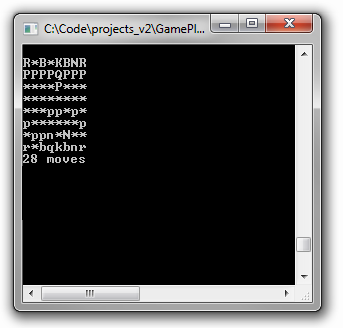 4. Determine the goal
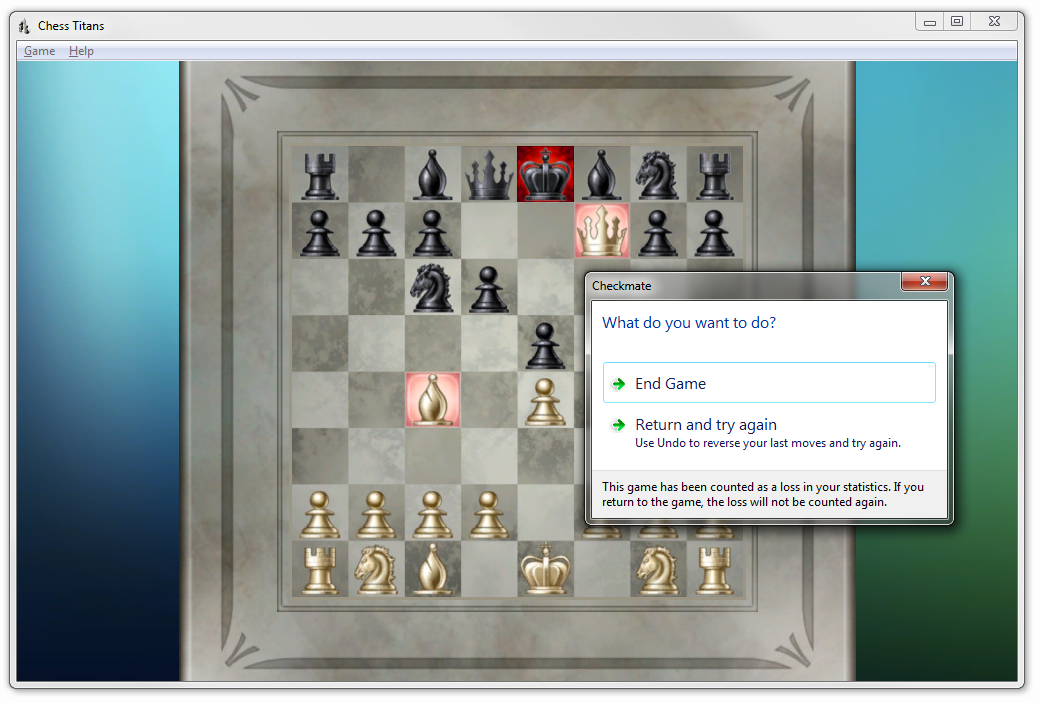 5. Execute actions leading to goal
Game State Value Estimator
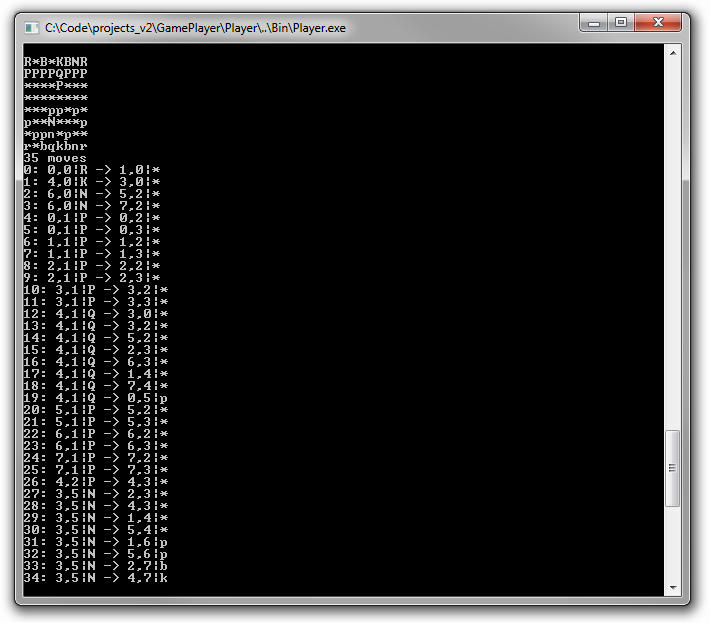 +
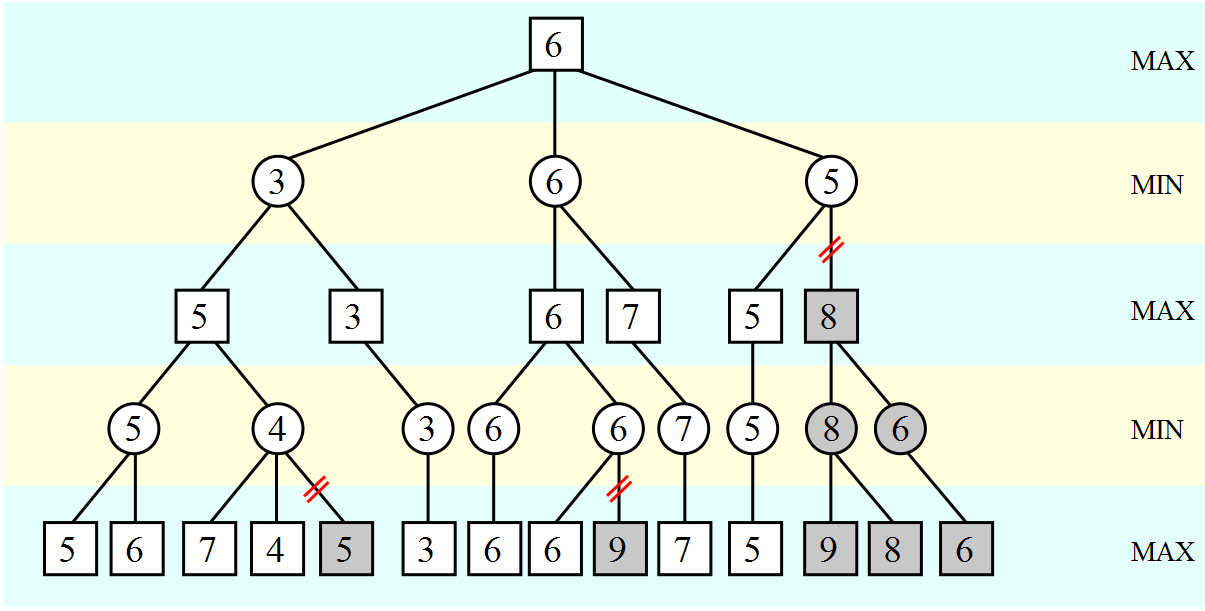 Imperfect game models
Learning at each stage in this pipeline is going to be hard, but it doesn’t need to be perfect
You can play a fine game of Chess if you don’t know the en passant or castling rules
The rules that occur often are typically the ones that are most important
Pipeline Stages
Stage 1: Extract Symbolic Representation
Extract Symbolic Representation
Co-segmentation
Assume the set of input images contain many instances of similar objects
Simultaneously segment the images and extract a set of commonly-occurring templates
Template matching
Use template matching to isolate the instances and extract a set of representations
Template Matching
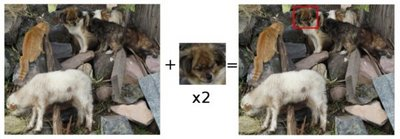 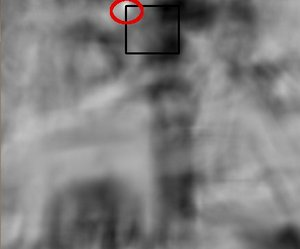 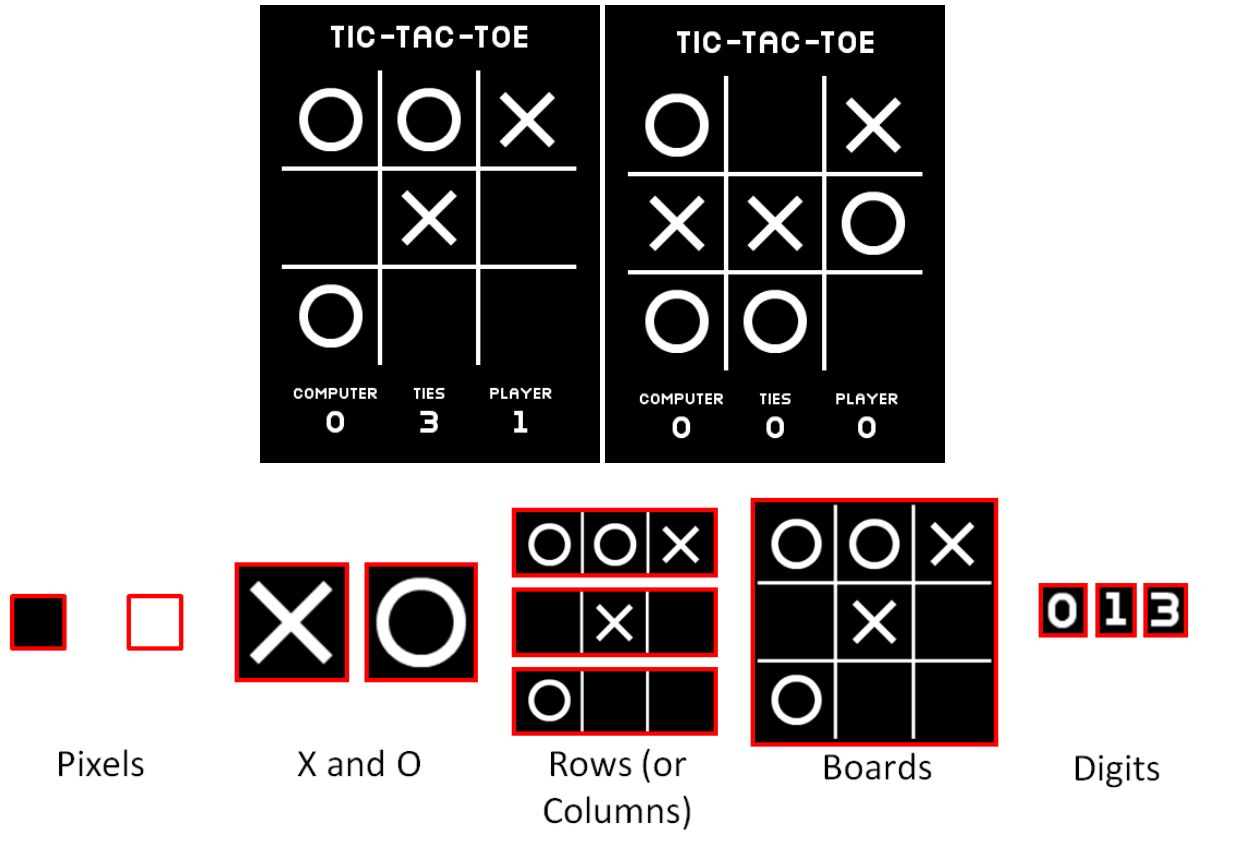 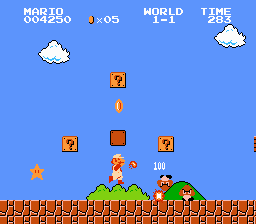 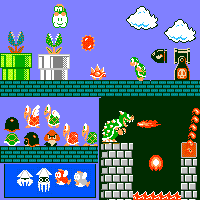 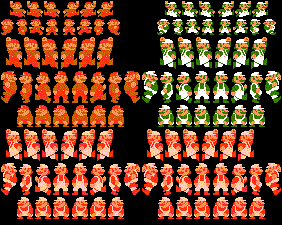 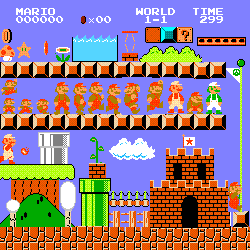 Human Knowledge
The AI cannot be expected to re-derive the meaning of human language and numerals
Search for dominant patterns among the symbol sets (grids, graphs, text)
When certain patterns are detected (ex. a string of glyphs) use character recognition to replace them with a related symbolic form (ex. “Score” or “9000”)
One goal of GGL is to discover what patterns are necessary and which can be learned
Stage 2: Determine Valid Actions
Discrete input
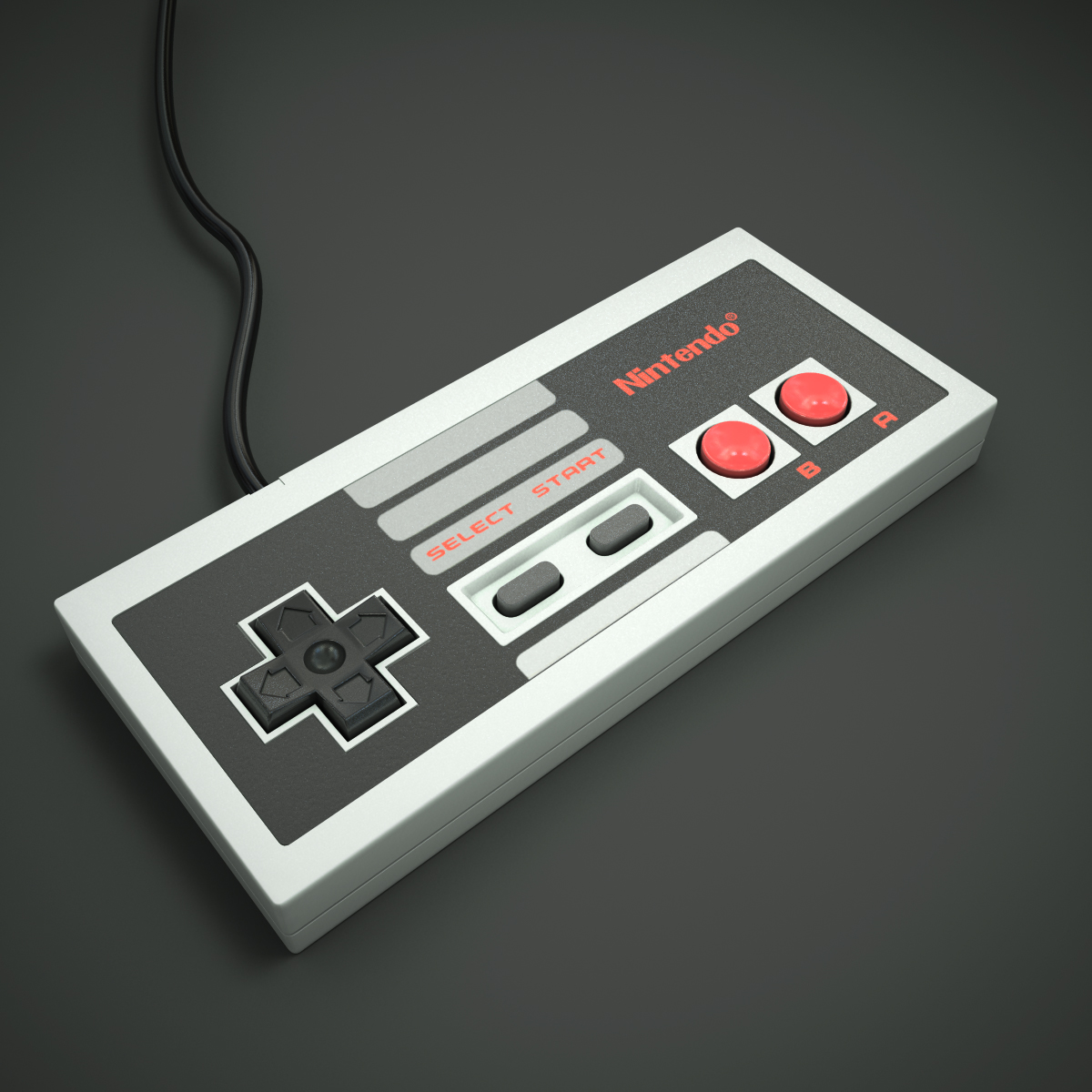 Near-continuous input
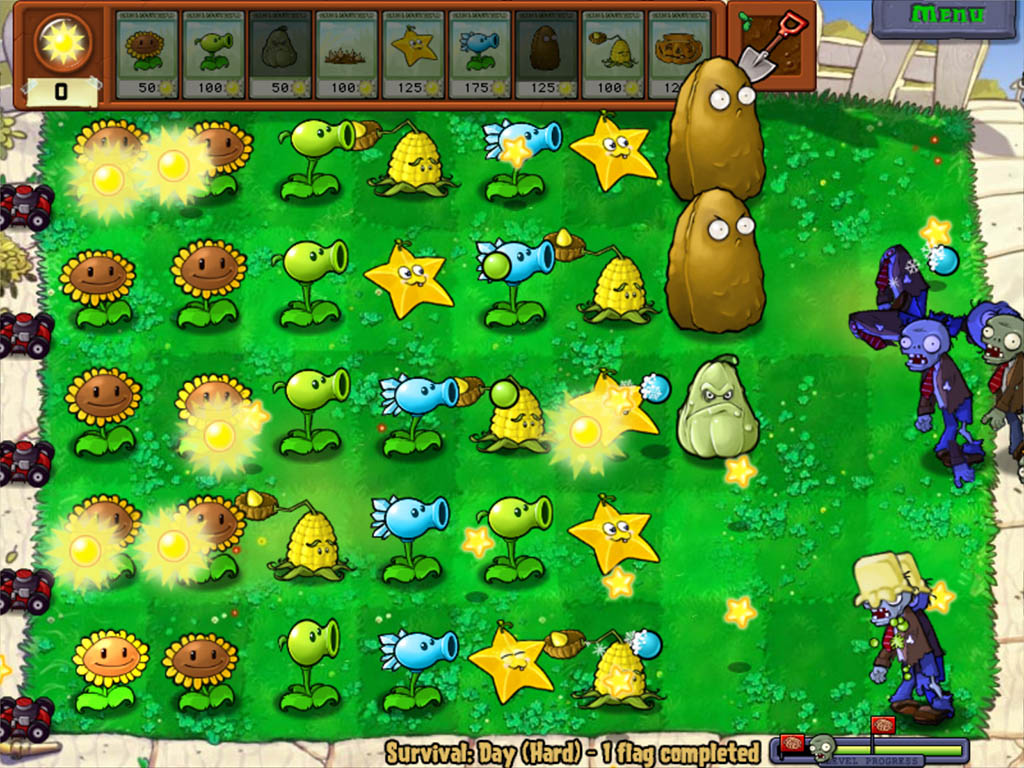 Use symbolic representation
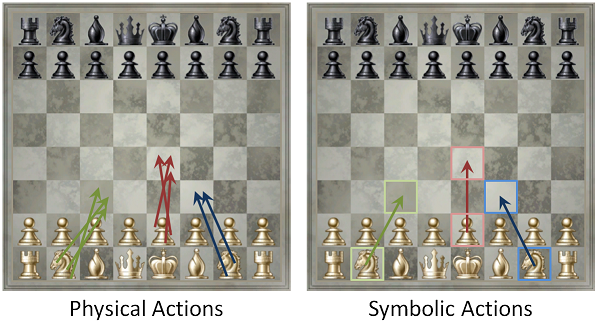 Use symbolic representation
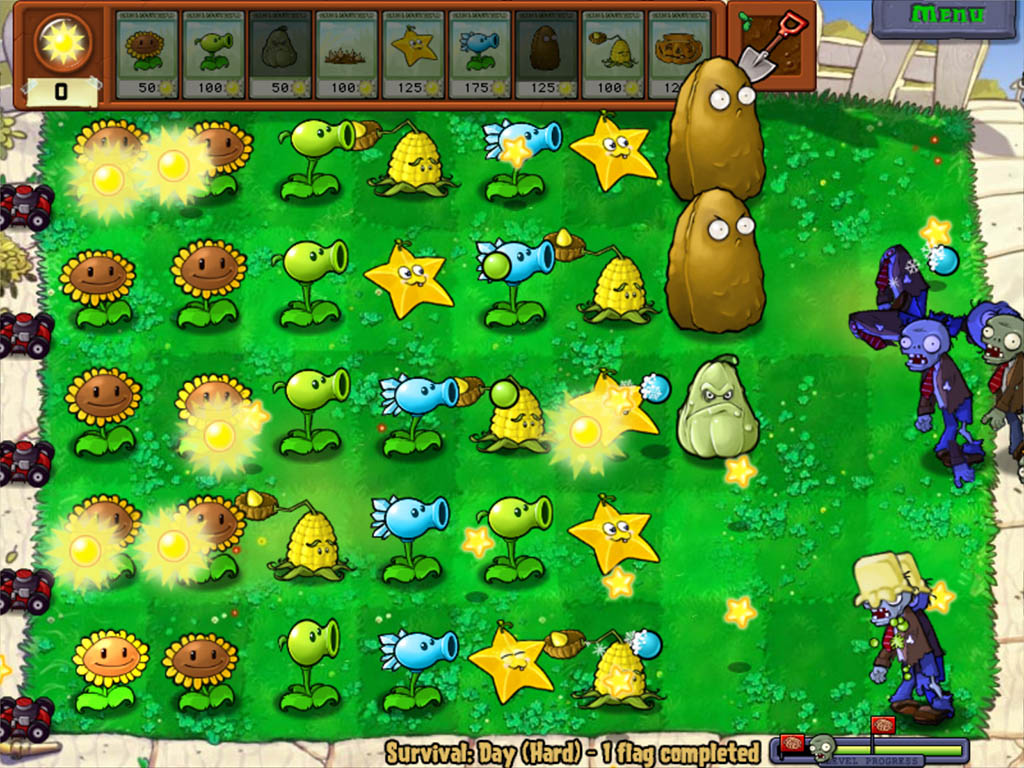 Stage 3: Learn a Game Model
Game Model
A game model encodes all the relevant rules of the game
Defines which actions are legal (Chess, Reversi)
Takes the current state and a user action and returns the next state
Need to learn from observations and experiments
Markov decision process
Games are complicated but the behaviors of subcomponents is often simple
Simple Entity Behavior
t+200ms
t
t+400ms
Composite
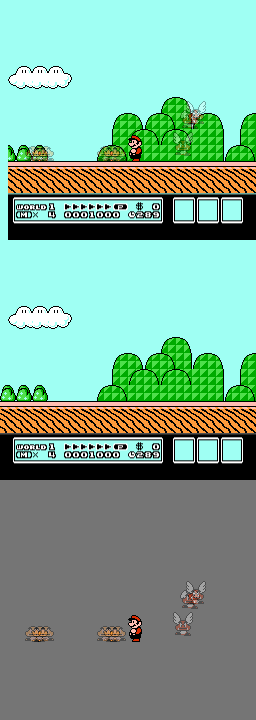 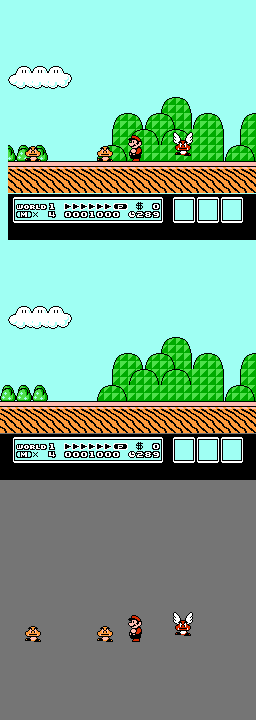 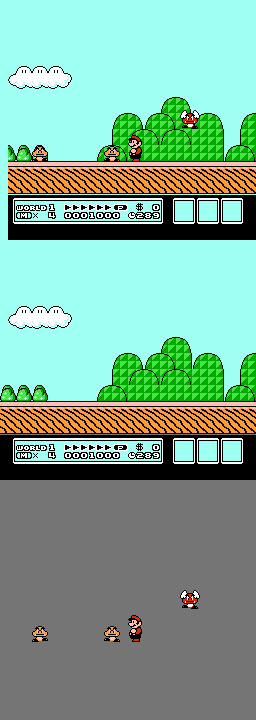 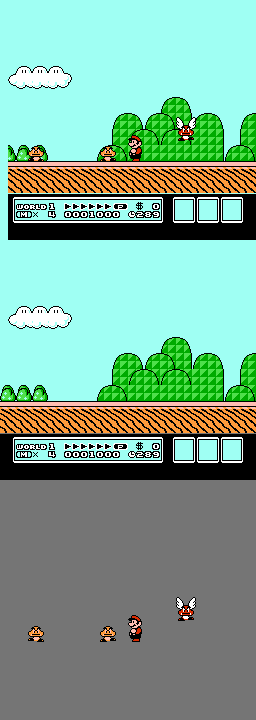 Whole Frame
Background Estimation
Sprite Extraction
Natural Language Rules
Chess
A player can move a rook or queen along any horizontal or vertical straight line so long as the intervening pieces are all empty
Players can only move pieces of their color
It is legal for white player to move a white pawn forward two squares if it is in its home row and the two squares in front of the pawn are empty
Natural Language Rules
Super Mario Bros.
Pressing right moves Mario to the right
If Mario falls into a pit or fire he will die
Goombas move slowly in one direction and can fall off ledges
If Goombas hit an obstacle they will flip directions
Jumping on Goombas kills them but colliding with them from the side will hurt Mario
When Mario reaches a flag at the end of a stage he advances to the next stage in that world
Models encode rules
Need to specify a language that can encode game rules
Complex enough to model important game behavior
Simple enough to be learned from observations
Genre-specific vocabulary
Piece, grid, board location, move
Collision, velocity, parabola, atlas/map, portal
Reversi
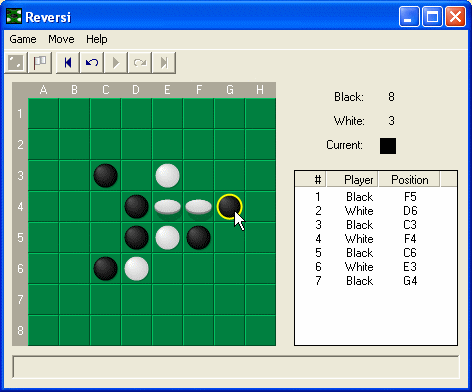 Game Model Languages
Learning Rules and Representation
Rules that apply generally are more likely than a bunch of special cases
Information gain criteria
Occam's razor


Categories are important
Two entities probably belong to the same category if most of the rules that apply to entity A apply to entity B
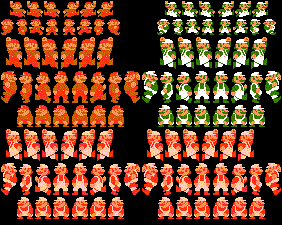 Learning Rules and Representation
A representation is good if it is easy to build rules that describe it
We can use this to decide between many possible candidate representations
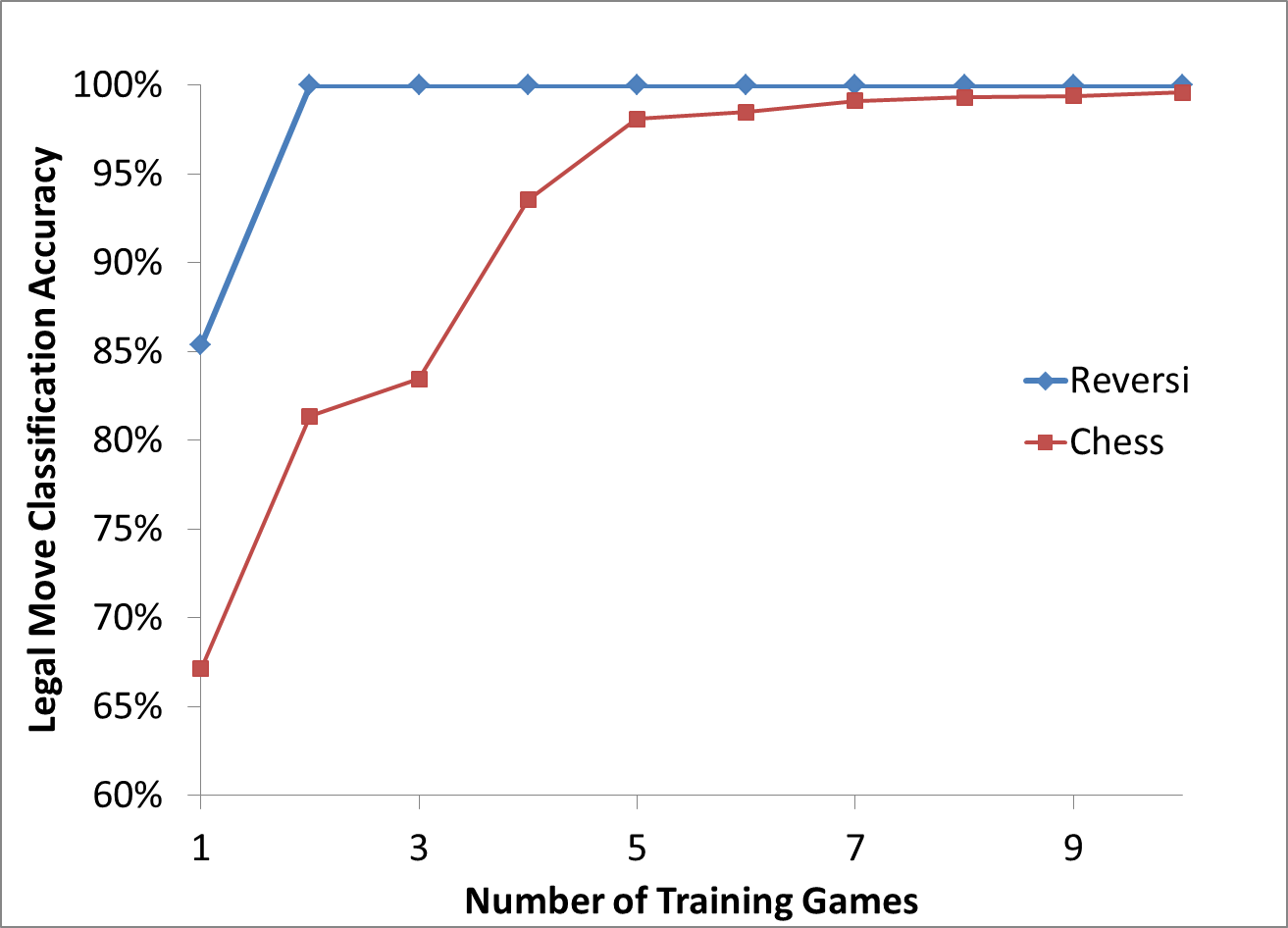 Stage 4: Determine the Goal
Giveaway Checkers
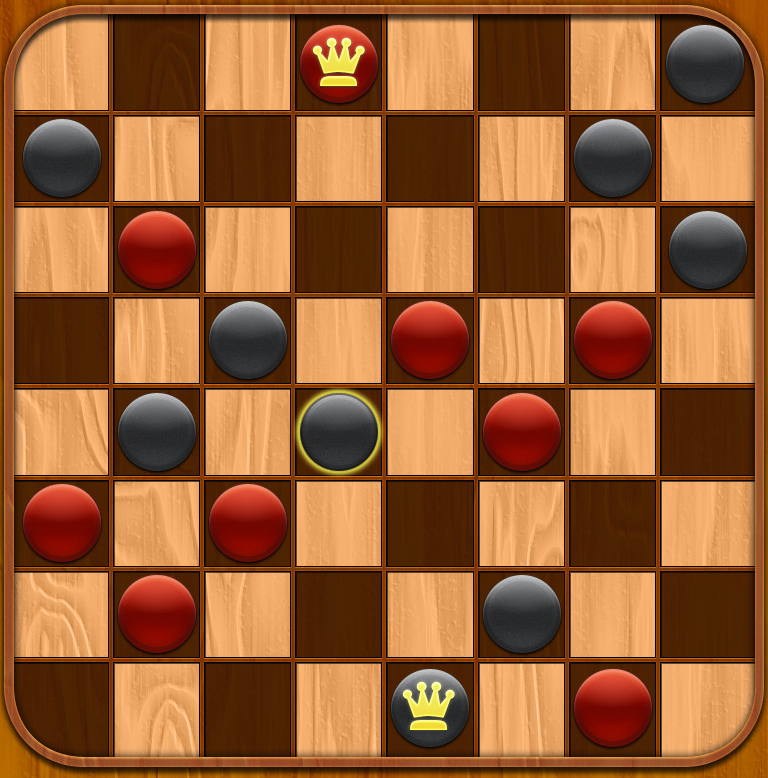 Giveaway Checkers
How can we tell if we are playing regular Checkers or Giveaway Checkers?
If we have observations of humans playing the game, what value are they placing on their pieces?
If we have an AI (or human) opponent, are they trying to capture our pieces or not?
State Value Inference
True Goal of Chess
Construct a situation in which your opponent is unable to prevent you from capturing their king
Inferred Value Function
Capture enemy pieces, keep your own pieces from being captured
King=20, Queen=10, Rook=6, Bishop=4, Knight=3, Pawn=1
We can play the game just fine using this value function, in fact, it is ultimately more useful
State Value Inference
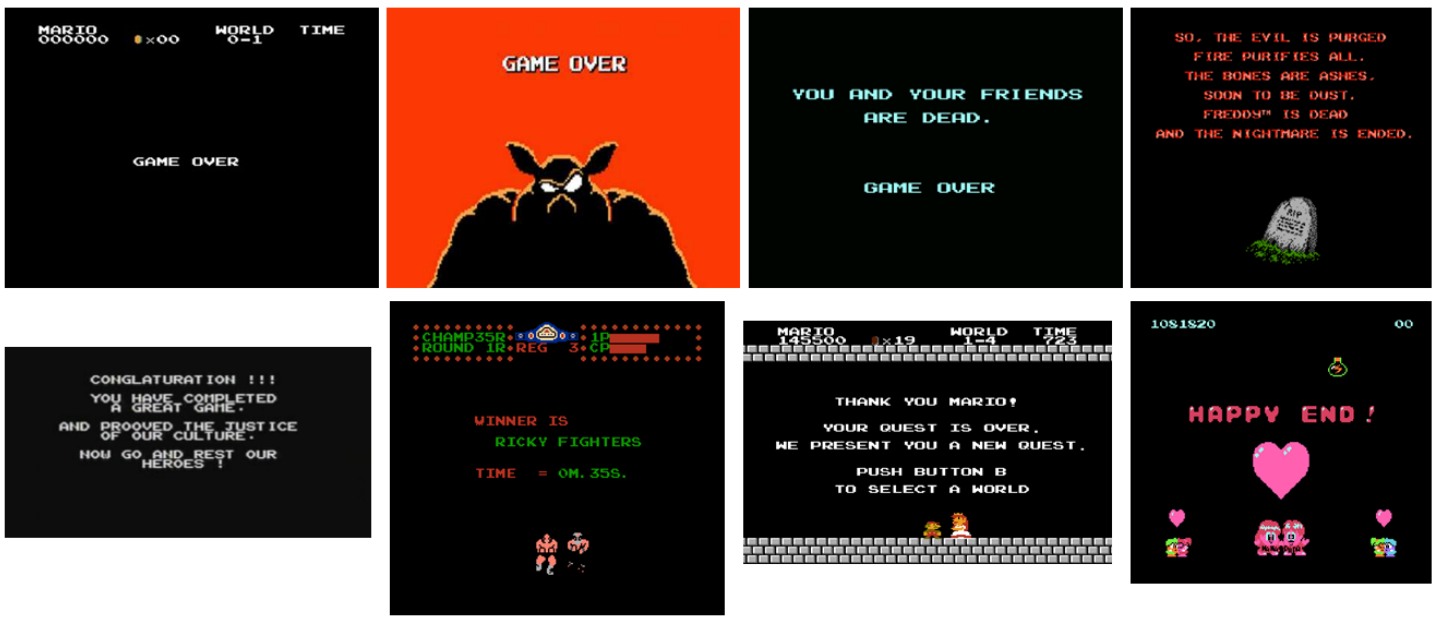 THANK YOUCONGLATURATION !!!
WINNER IS
HAPPY END!
GAME OVER
DEAD
DIED
General Values
Novelty
Seeing the death screen 10,000 times is not as interesting as exploring the world.  If you explore a game and manage to see the ending, you’ve won.
Canonical directions
In many platformer games “proceed to the right, and don't die” is a good approximation of the goal
Number of actions
Maximizing the number of actions available is a good idea in many piece-type games
State Value Inference
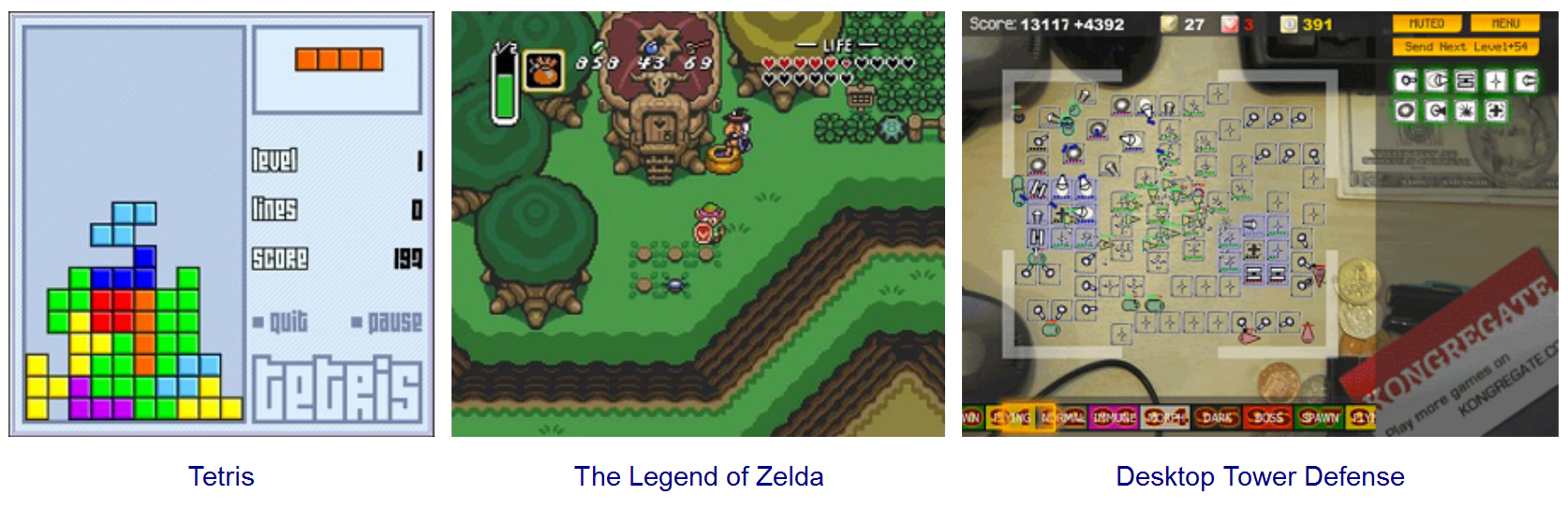 Level, lines, score, life
See what humans appear to be optimizing
Try to optimize each possible number on many different passes, see which results in the best behavior (ex. exploration criteria)
Prior work
Value function inference for specific games is often used to derive information from experts
Value function for Chess was parameterized with approximately 8,000 parameters
Parameter values were learned by analyzing thousands of grandmaster Chess games
Goal is to use this idea on learned game models and construct “general parameterizations” of the value function
Stage 1 – 4 Summary
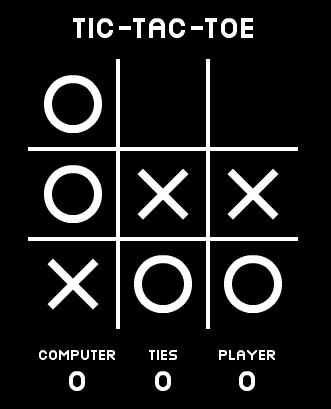 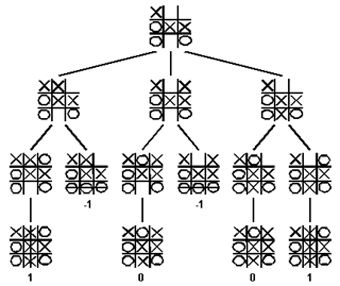 Symbolic Game State
Symbolic Game State
List of Actions and Resulting Game States
Pixels
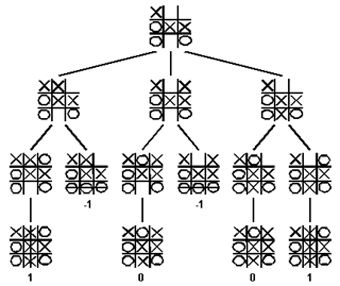 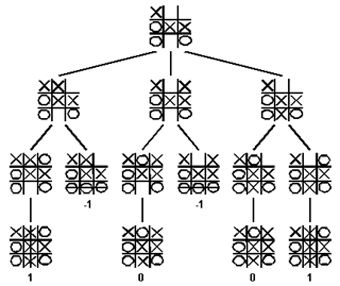 Complete Game Description
Goal Evaluator
Stage 5: Plan Actions
Execute actions leading to goal
Different games are solved in different ways
Minimax tree search (Chess, Chinese Checkers)
Requires value function:
Use one modeled from examples in Stage 4
Use one derived from General Game Playing
Motion planning (Mario, Tetris)
Try many different state value functions
Reinforcement learning techniques
Markov decision process formulation
Execute actions leading to goal
This is what General Game Playing is for
Active area of research
CS227B, Michael Genesereth
Not designed for incomplete game models
Uses Game Description Language
Mapping from a symbolic representation of the game state to a list of actions and the resulting states
Many general game players have been developed
Bandit-based Monte Carlo
Can easily convert game model to GGP
Execute actions leading to goal
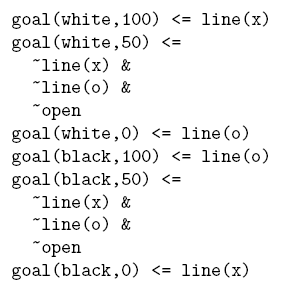 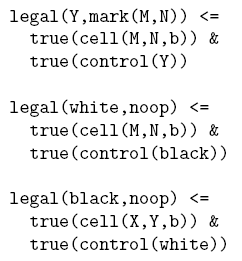 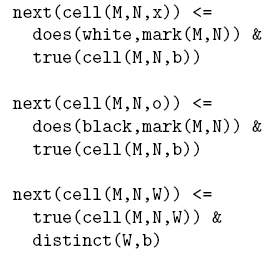 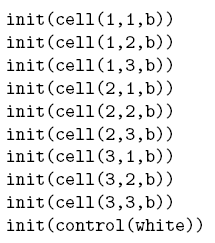 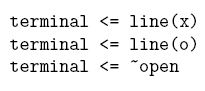 Typical general game player
“Game state value estimator” trained from many game simulations
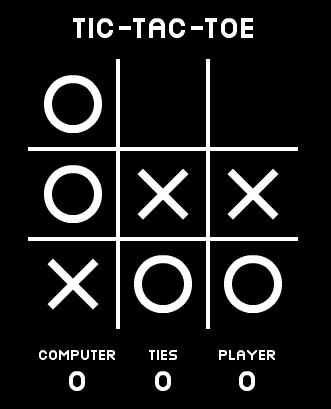 +
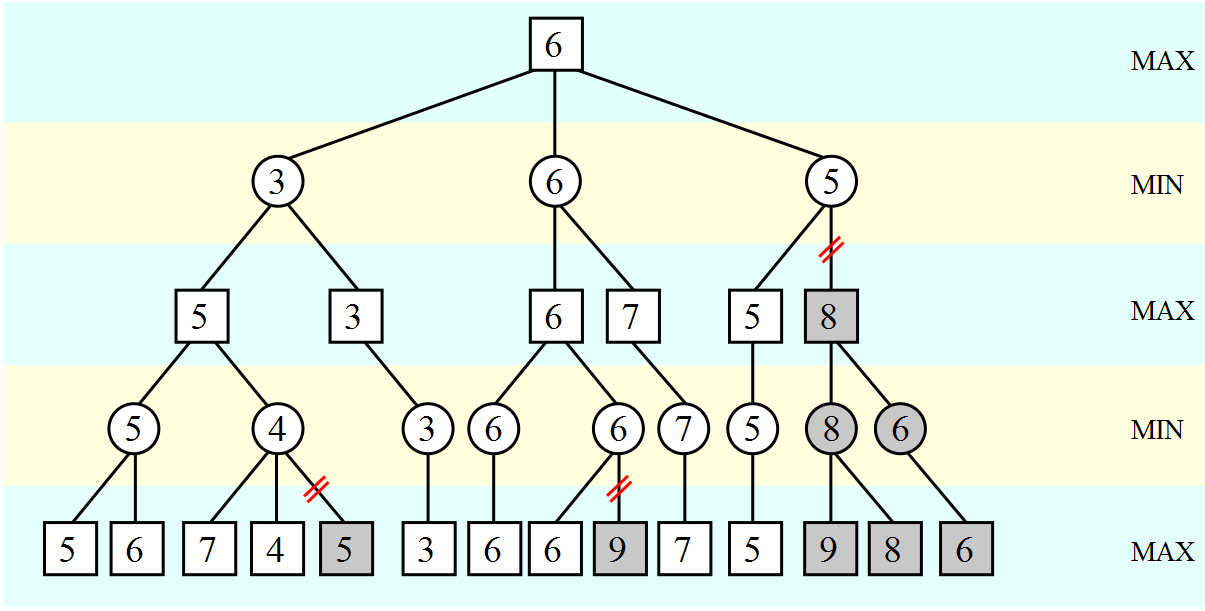 5. Execute actions leading to goal
General Game Playing is not going to help much for Mario or Zelda
Can use basic search and control algorithms
Relies on a reasonably good model of the state space transitions for the game
Try and try again
Millions of deaths are fine as long as it eventually learns; once it does we can look at how to make it learn faster or better
Mario AI Competition
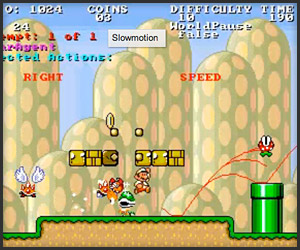 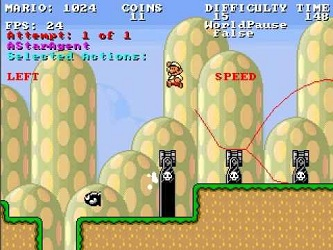 Conclusions
Results: Deliverables are easy
Viable game learners answer a lot of questions
Can we determine what components are meaningful?
What games are hard to learn?
How many games do you need to learn rules?
Can we construct a useful set of rules that generalize across many games?
How well can we play even if we only know some of the rules?
Can we compute a useful reward function from watching human players?
We will use digital games to study…
Unsupervised object segmentation and categorization
Rule learning
Knowledge transfer between categories
Between Mario & Luigi
Goal inference
Game state value estimation
Action planning
Knowledge transfer between games
Between Super Mario 1 and Super Mario 3
Between Shogi and Chess
First steps: NES games
t+100ms
t
t+200ms
Composite
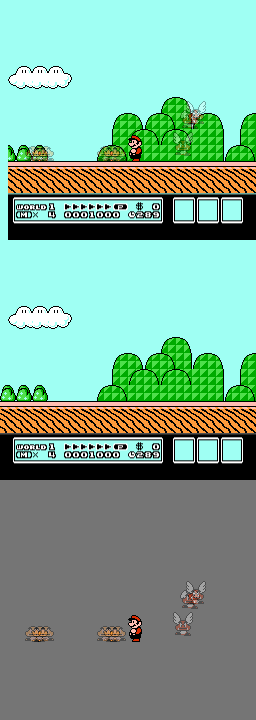 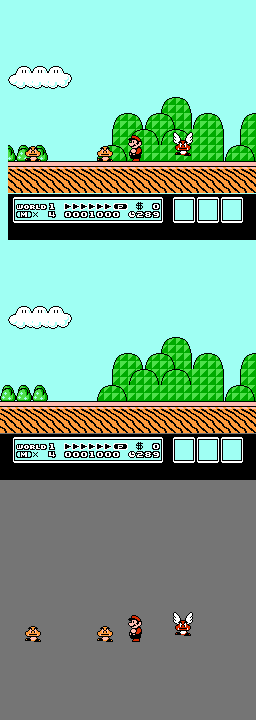 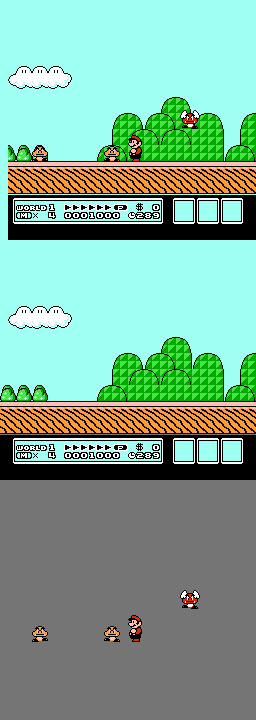 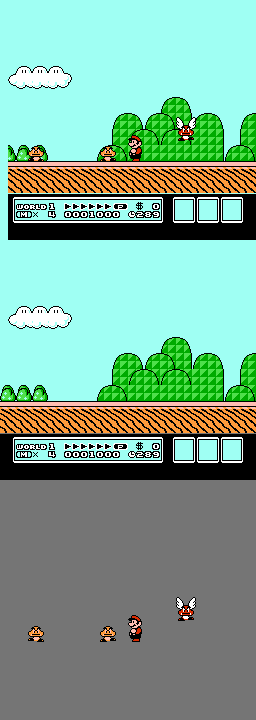 Whole Frame
Background Estimation
Sprite Extraction
Lots and lots of 2D games (>100,000)
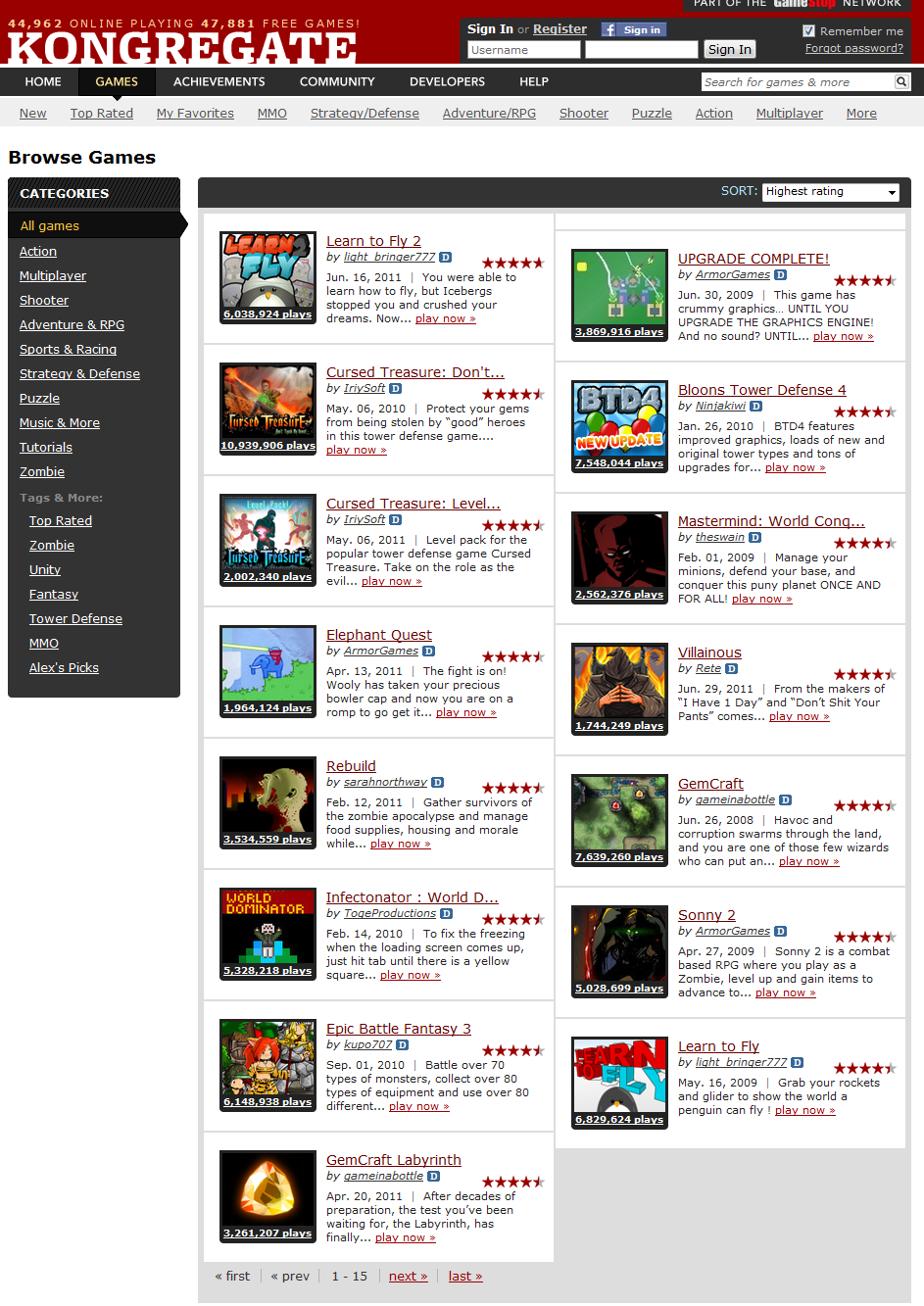 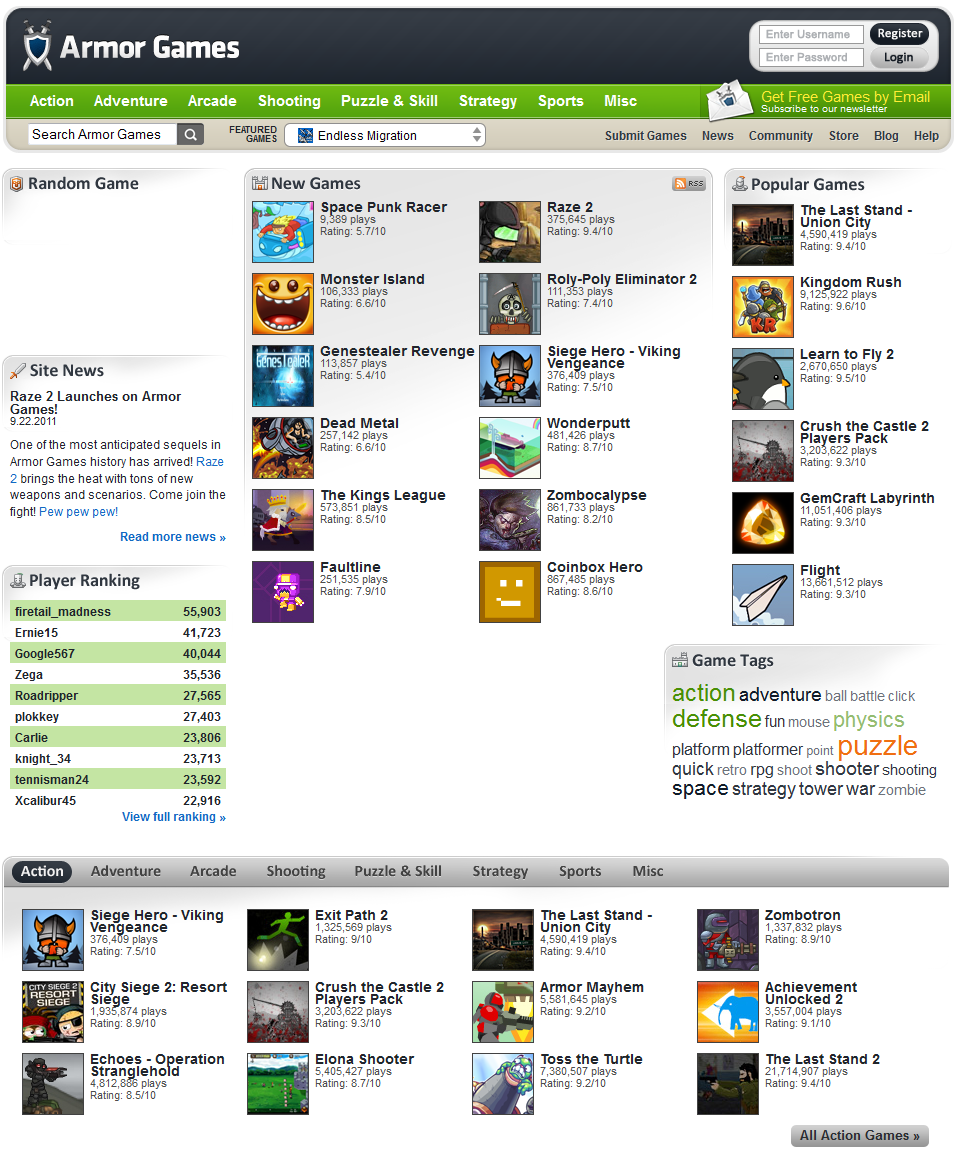 2D vs. 3D games
Games provide validation
Automatic segmentation and categorization in real-world computer vision is frustrating
Typical validation is through semi-supervised learning and relies upon the fact that humans know the rules
Automatic segmentation and categorization in games is doable
A segmentation and categorization is good if it results in simple rules – fully unsupervised validation
Learning a game representation
Observe an environment
Segment it into meaningful entities
Categorize the entities
Learn rules about the categories and their relationships
Use these rules to predict how categories will behave in response to the passage of time or various actions
Each game is its own universe with its own rules – the real world is just another, more persistent game
But some rules transfer: objects without something supporting them from below often fall down in both Super Mario Brothers and the real world
Human DSL’s
We aren’t as general as we like to think we are
Sticking an audio signal through the visual cortex takes us a long time to learn
We want AI to to be able to generalize learning, but some specialization is expected
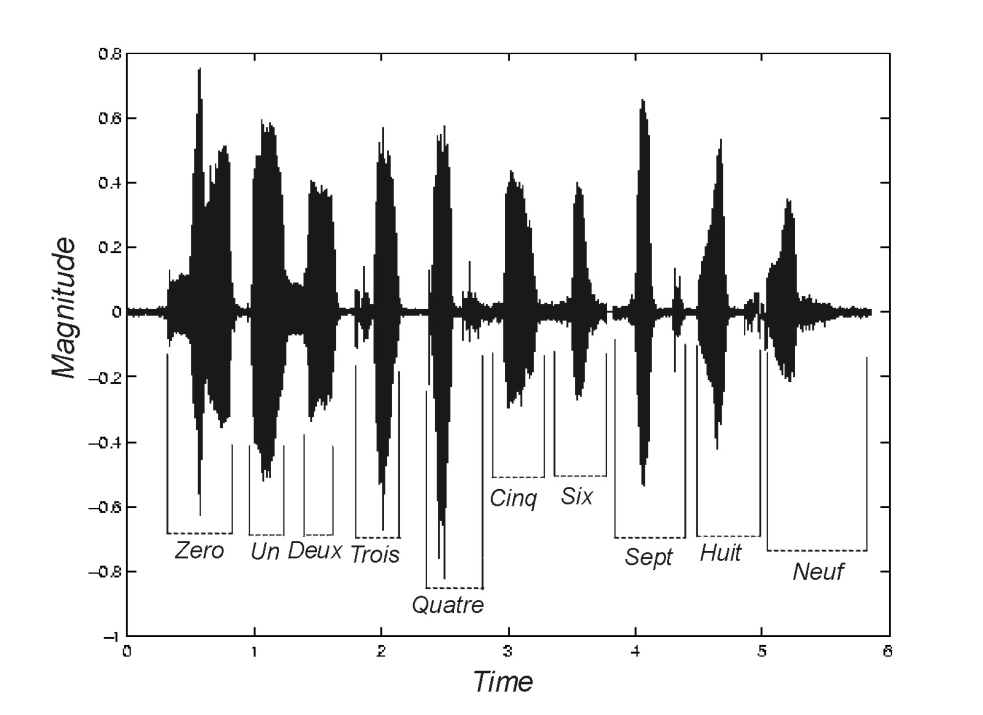